Мордовская экспедиция
Лето 2015
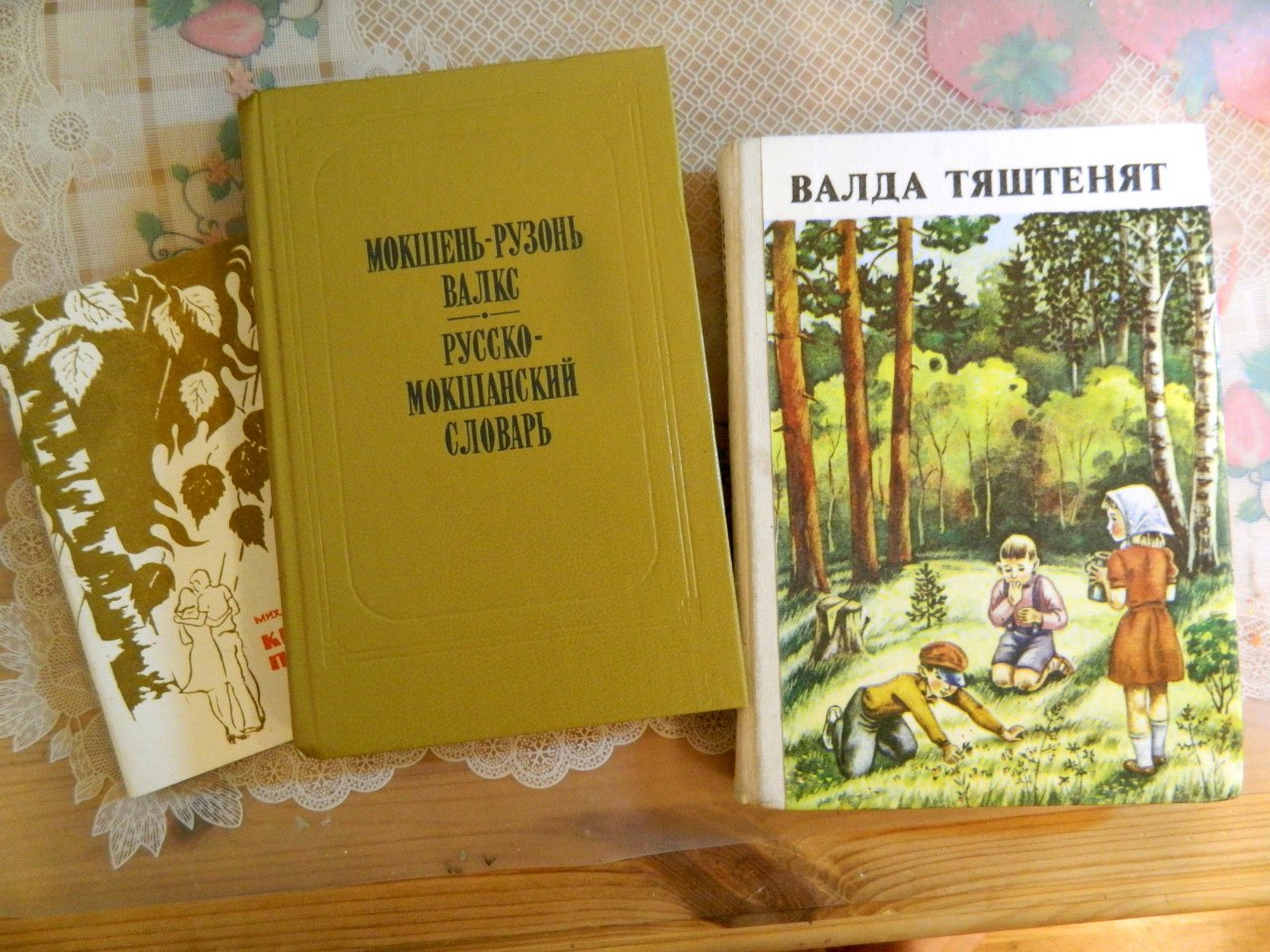 Эрзянский и мокшанский + шокшинский диалект
Мокшанско-русский билингвизм
Письменность на основе кириллицы
Численность: около 450 тыс.человек !
Субъектно-объектное спряжение
Основное и указательное склонение + посессивное склонение
Двойное маркирование в ИГ (GEN + DEF/POSS)
Синтетизм
Агглютинация с элементами фузии
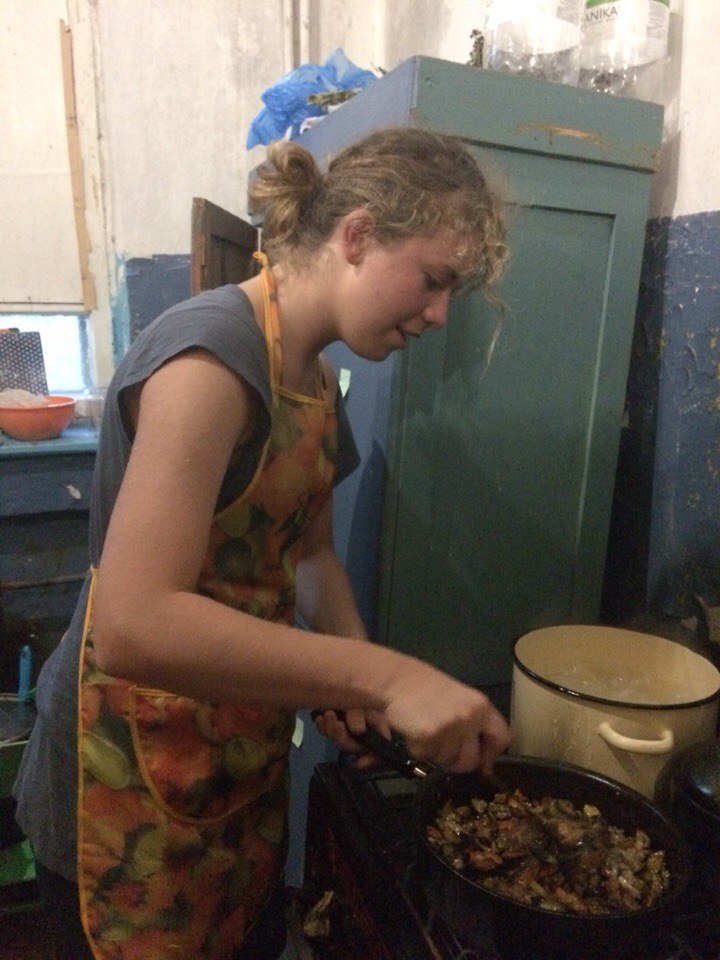 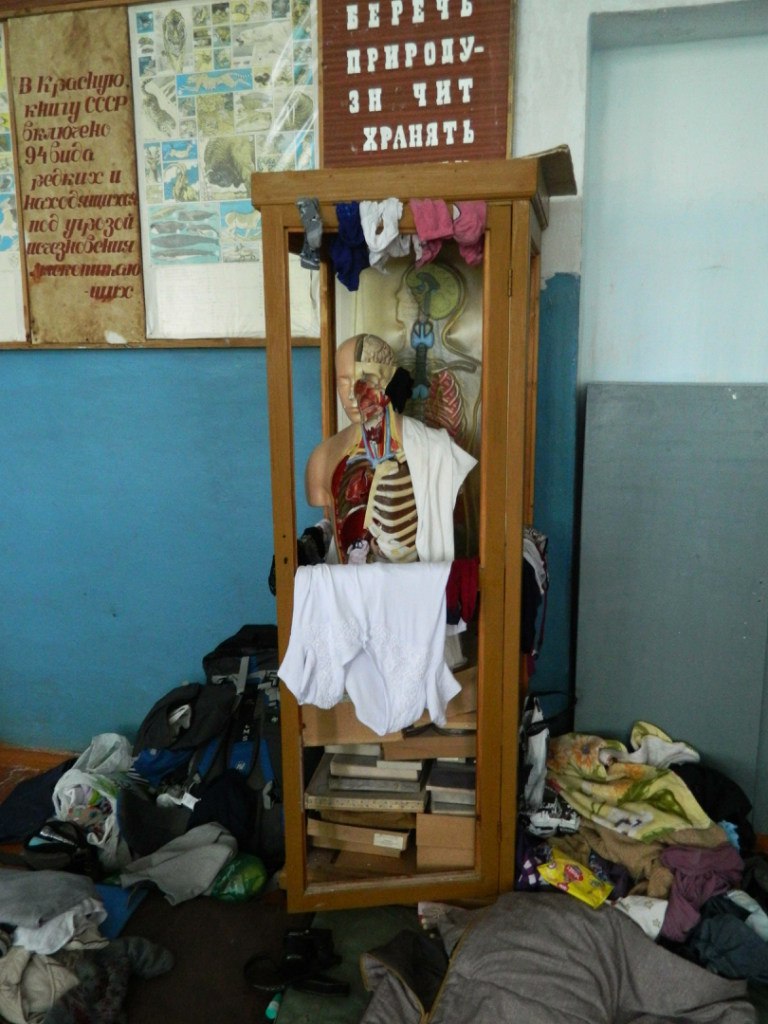 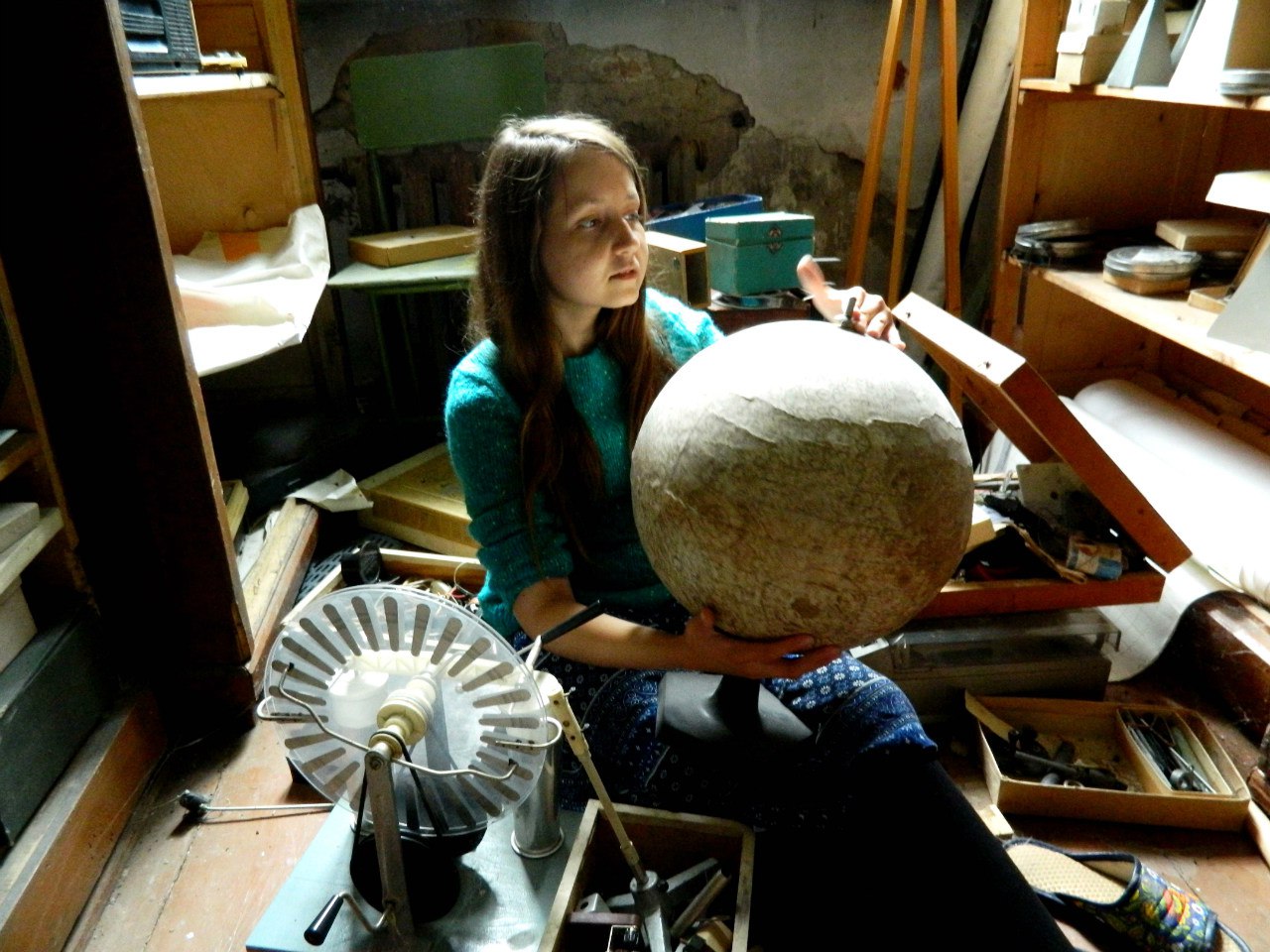 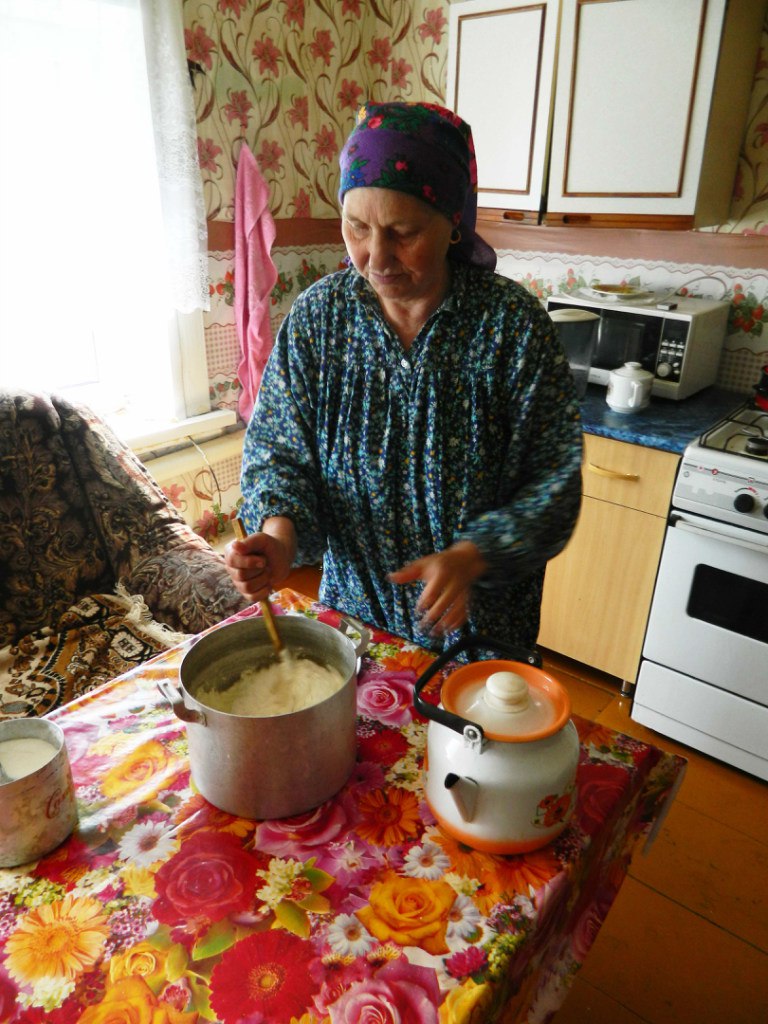 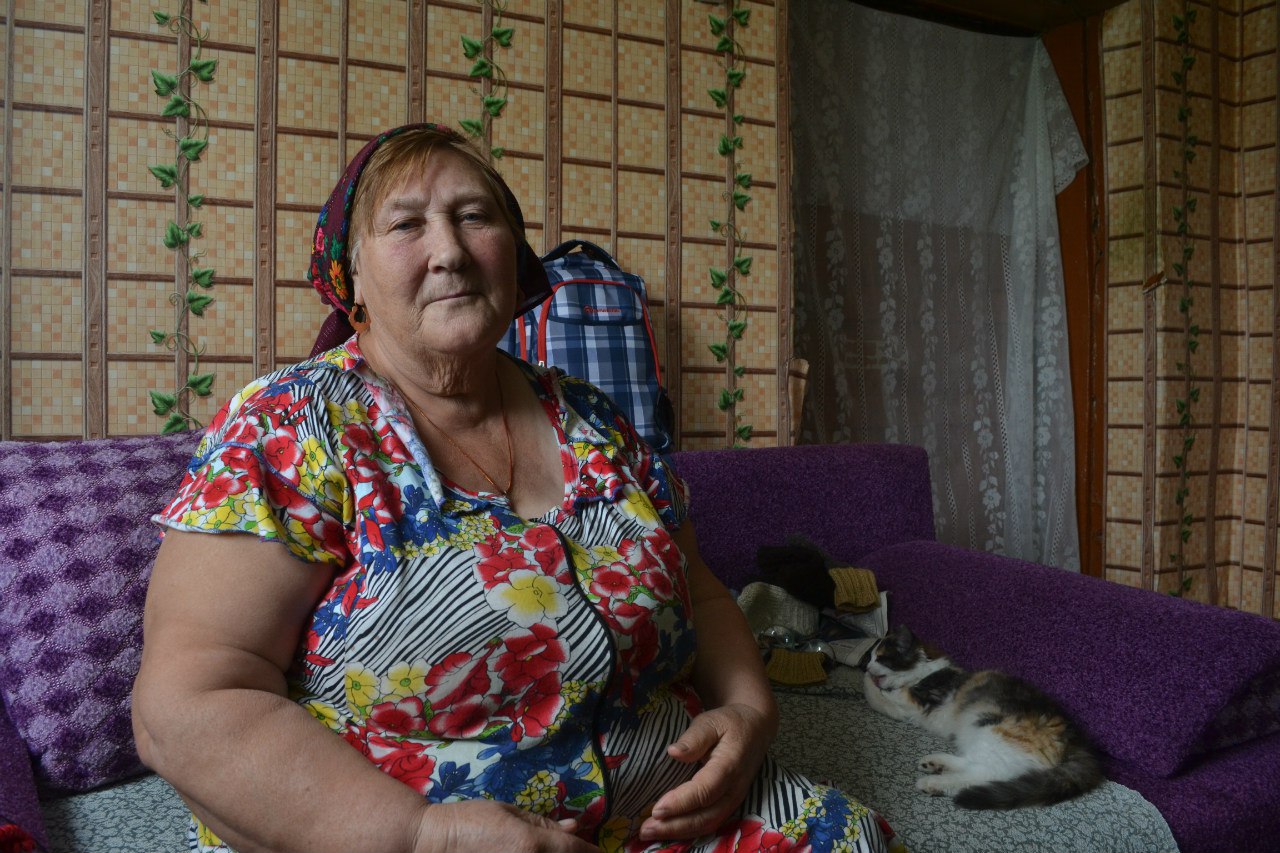 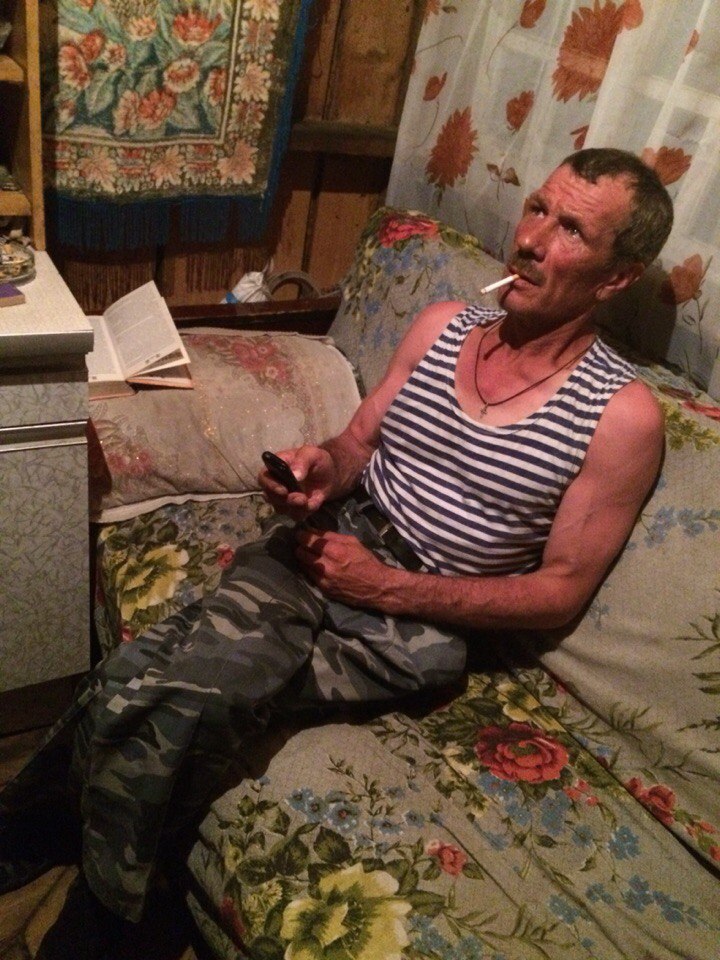 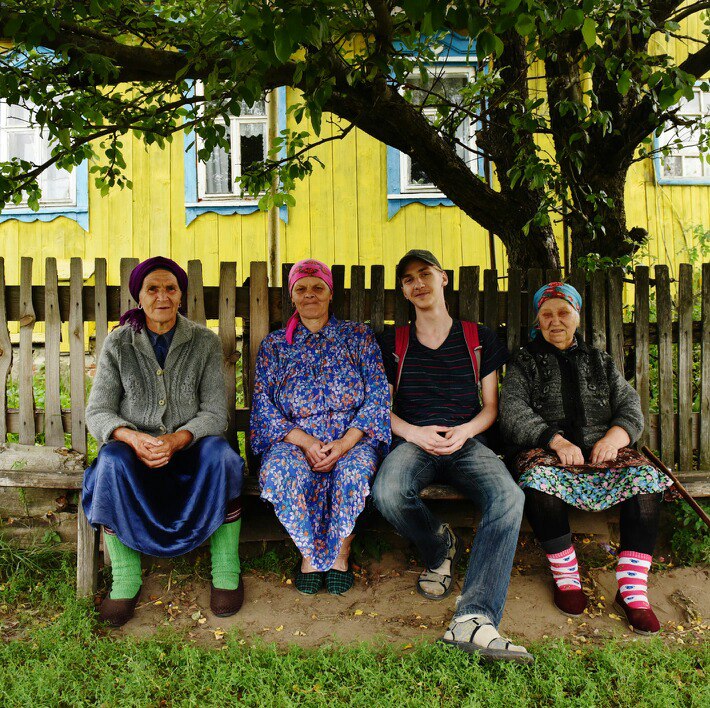 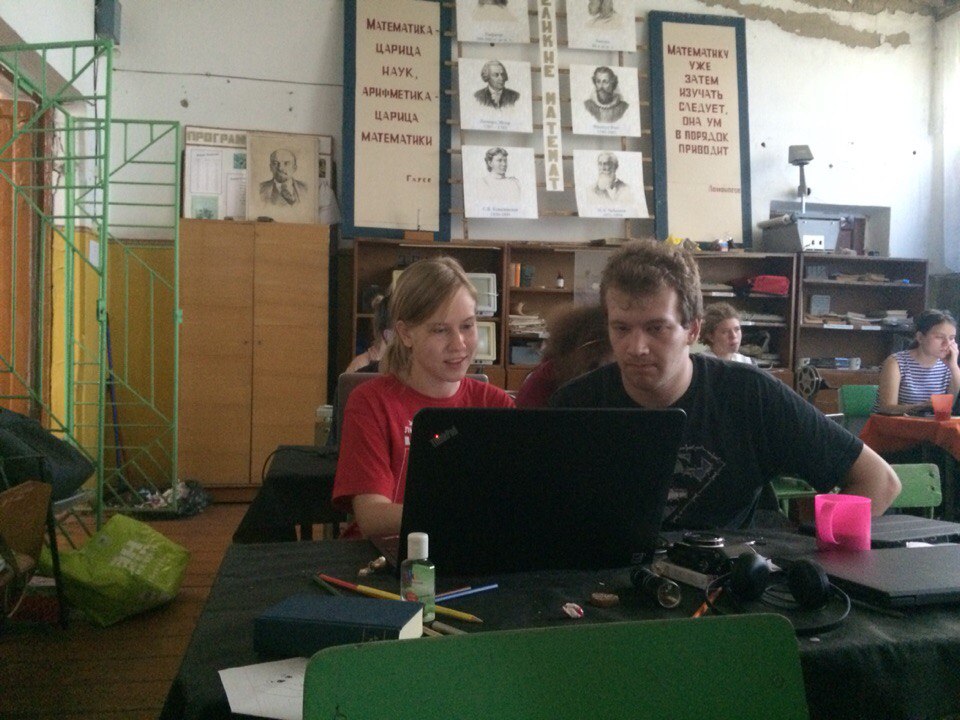 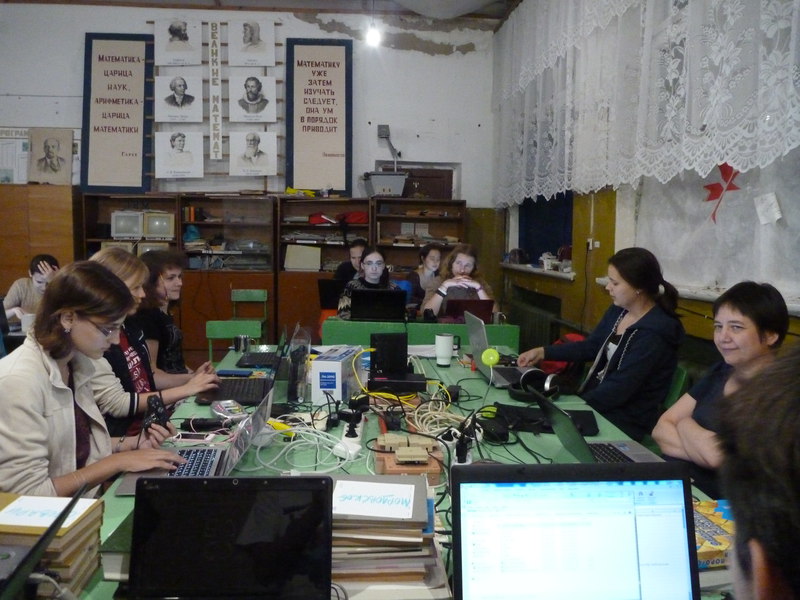 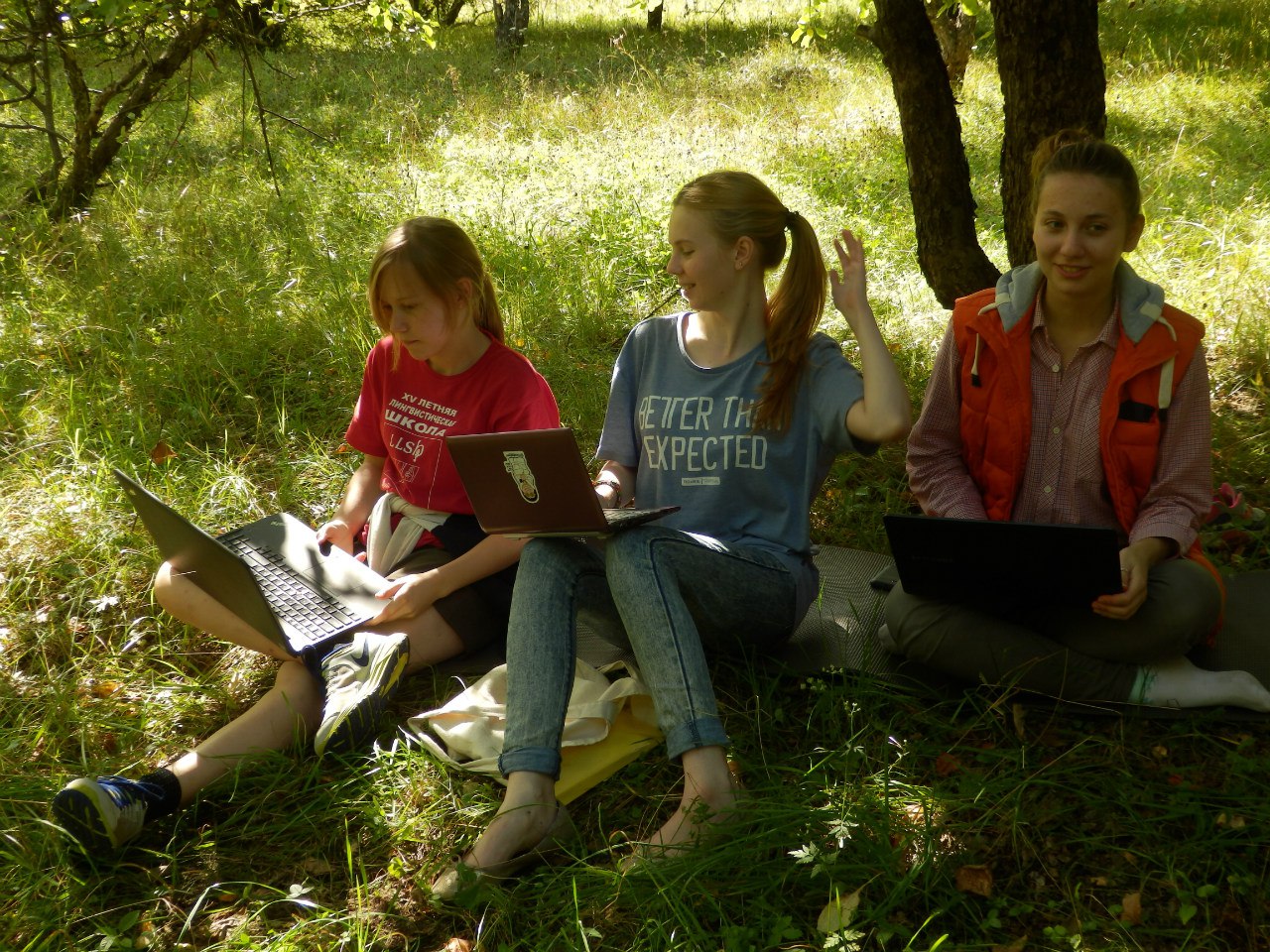 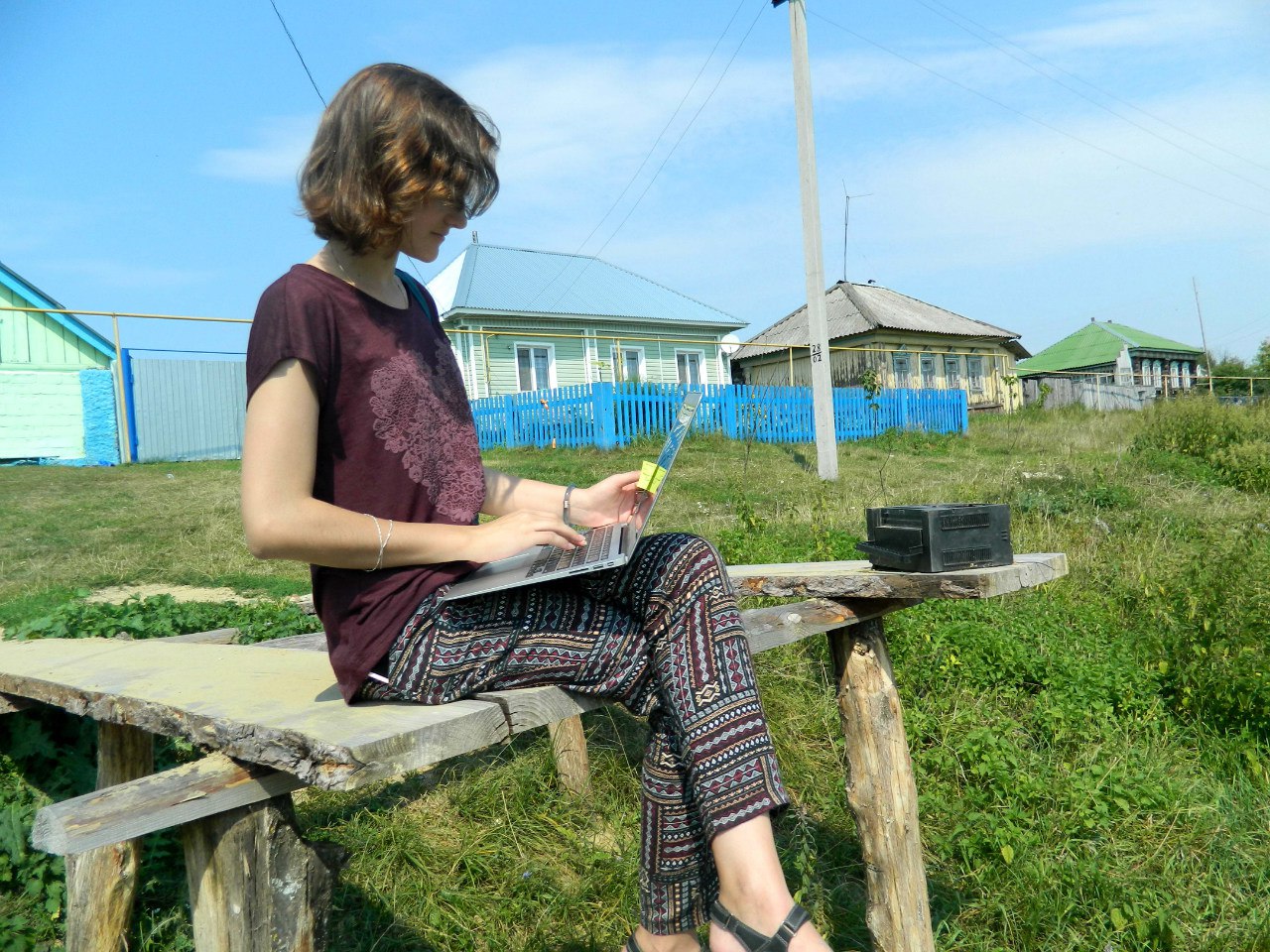 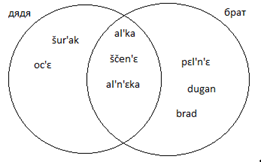 ТЕРМИНЫ РОДСТВА
Очень развитая система родства: 
	ex: дуган «младший брат по отн. к сестре»
voc-poss-def
Парные слова 
	ex: акат-дугат «собират. сестра с младшим братом»
Переключение референции в генерических контекстах с ТР
ОБСТОЯТЕЛЬСТВЕННЫЕ ПРИДАТОЧНЫЕ
5 союзов: s’as mes, s’anksə mes, s’as što, s’anksə što, mes
В эпистемическом значении употребляются только s’as mes и иногда mes
Используют союз štobə (заимстованное русское «чтобы»). Тот же самый, что и целевые.
[Интерпретация зависит от порядка предложений (в заместительных возможен только порядок «придаточное-главное», в целевых – любой) и от контекста]
Пример эпистомического значения:
son naverna   aš	ku-cə	    s'as mes	 	ken'kška-c		 pɛksta-f
он наверное NEG.EX 	дом-IN	    потому что	калитка-3SG.POSS.SG	закрыть-PTCP.RES
«Он наверное не дома, потому что калитка закрыта»
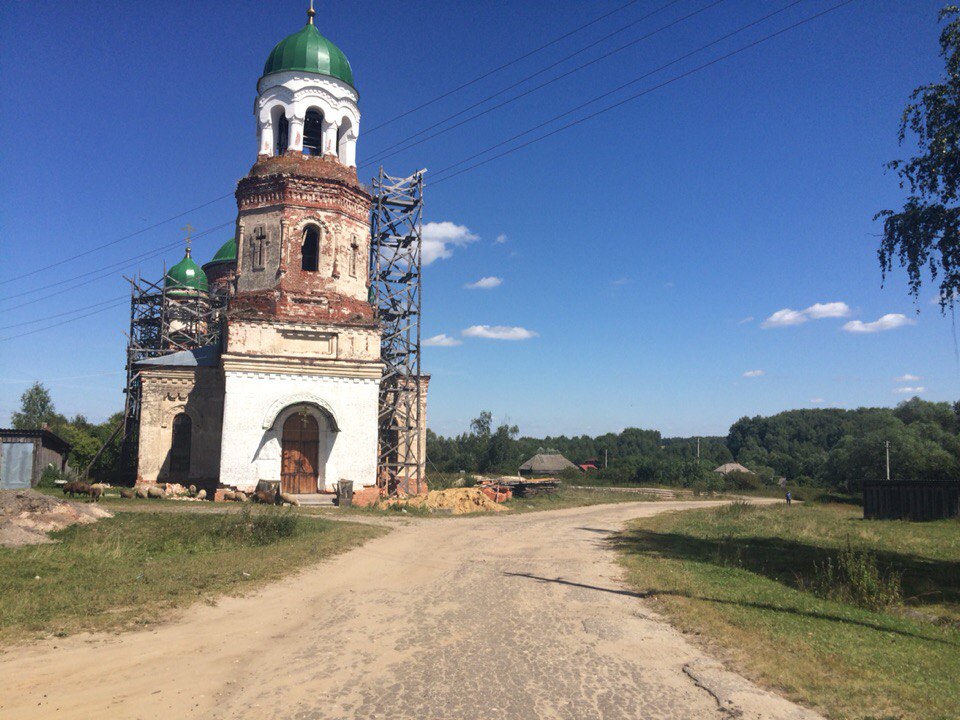 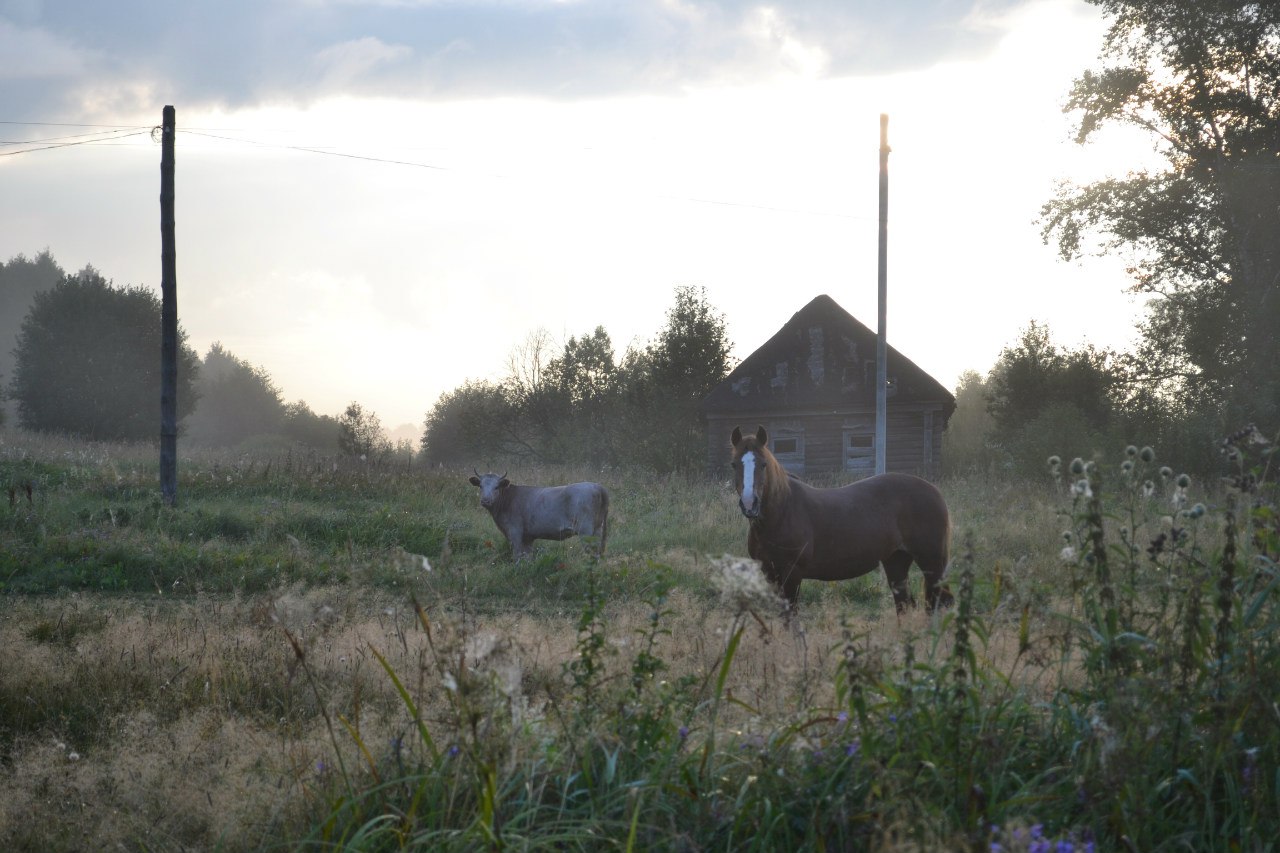 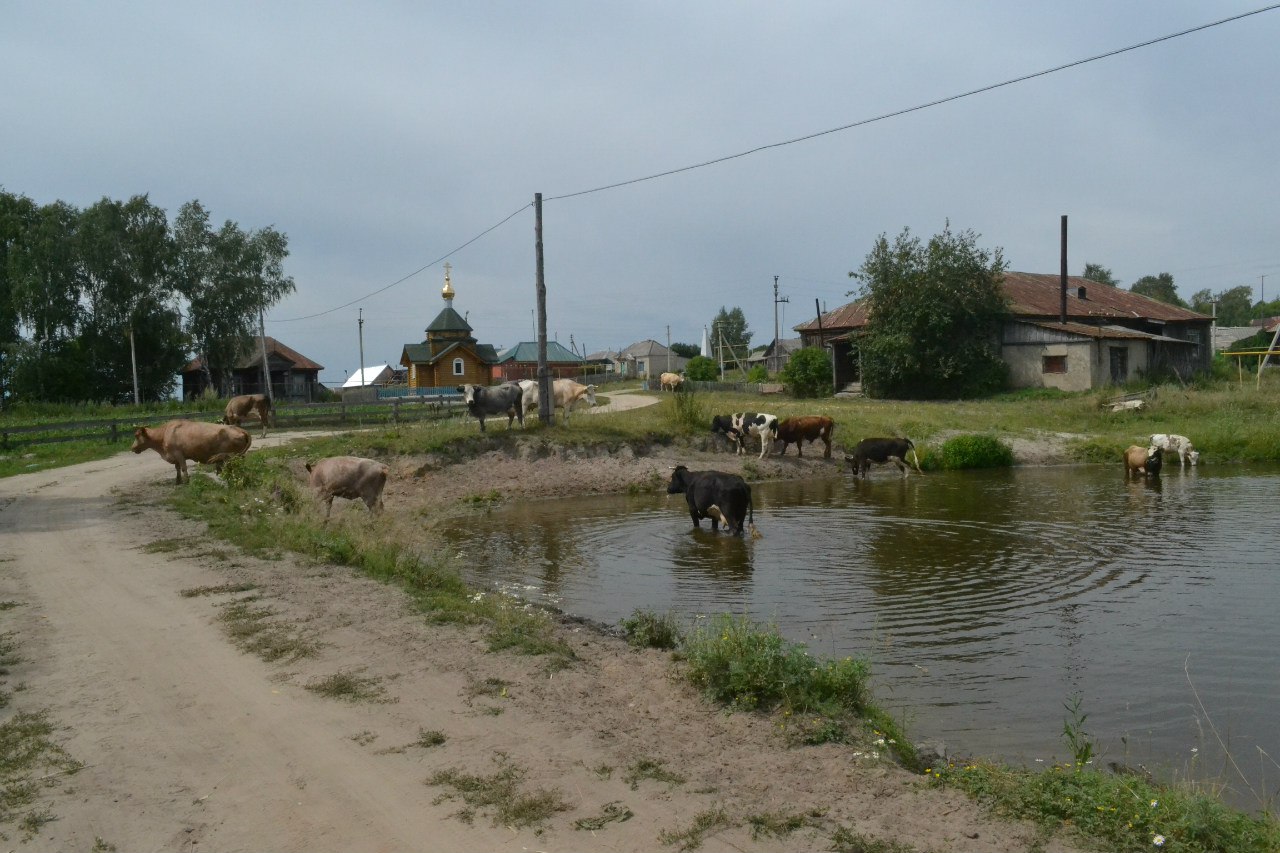 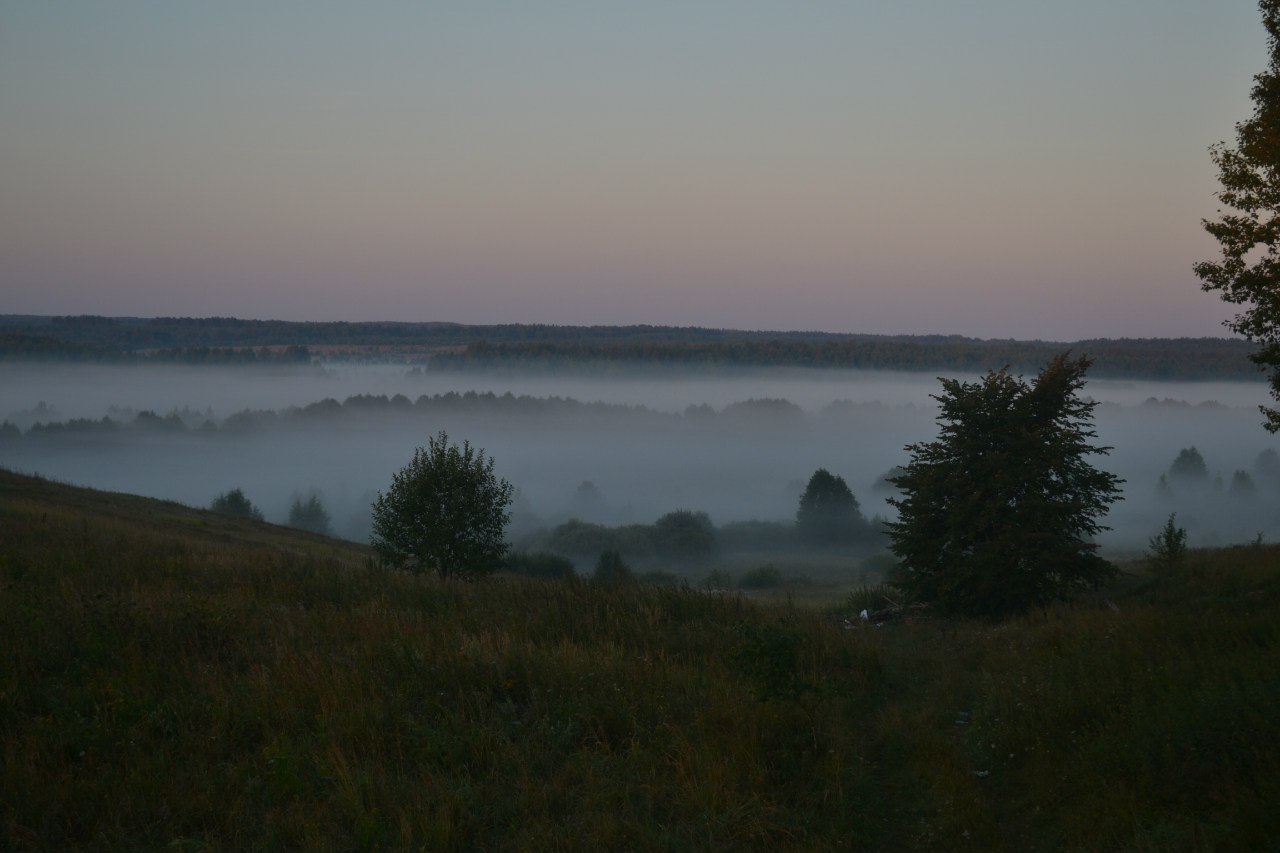 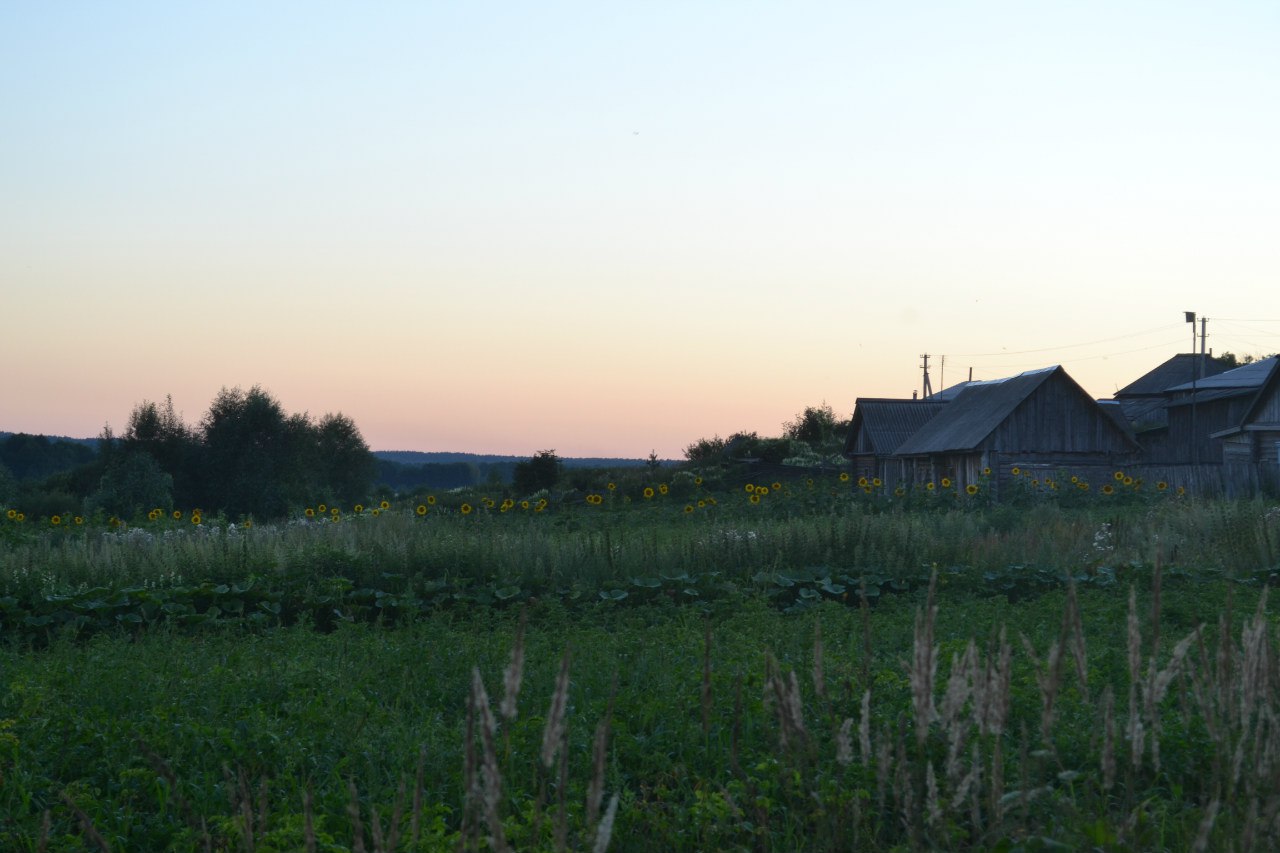 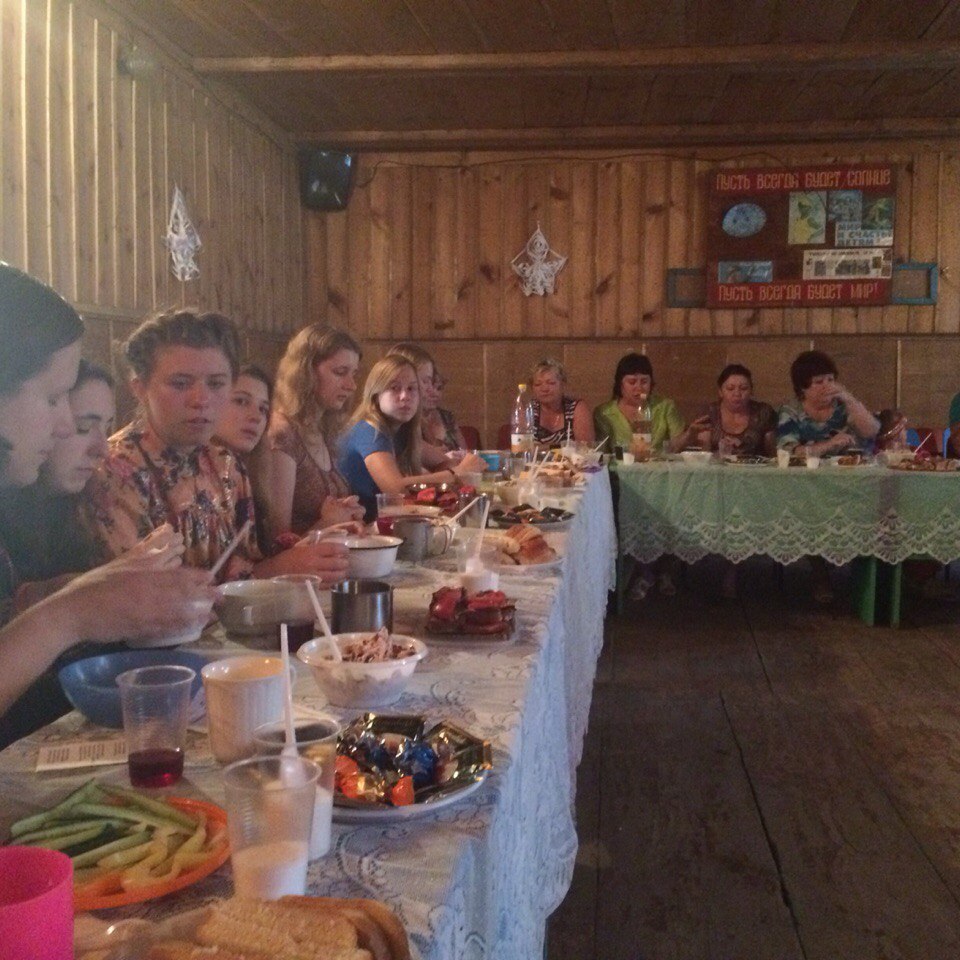 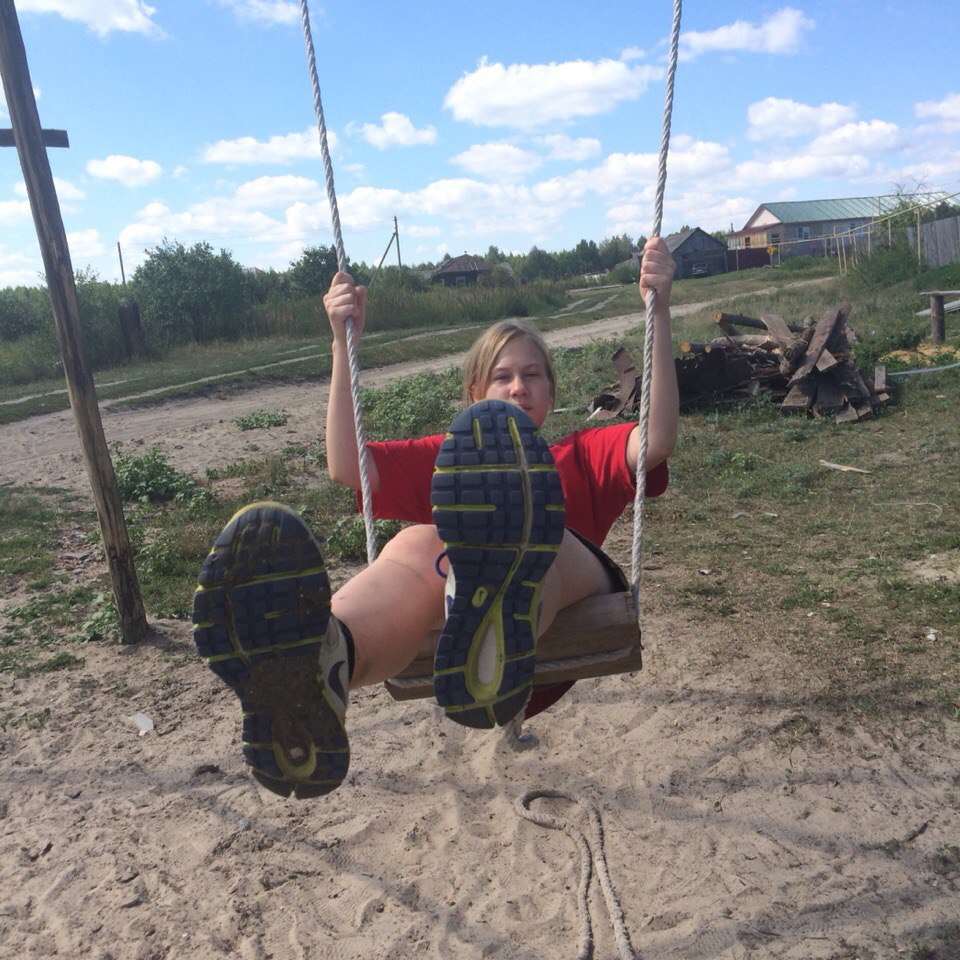 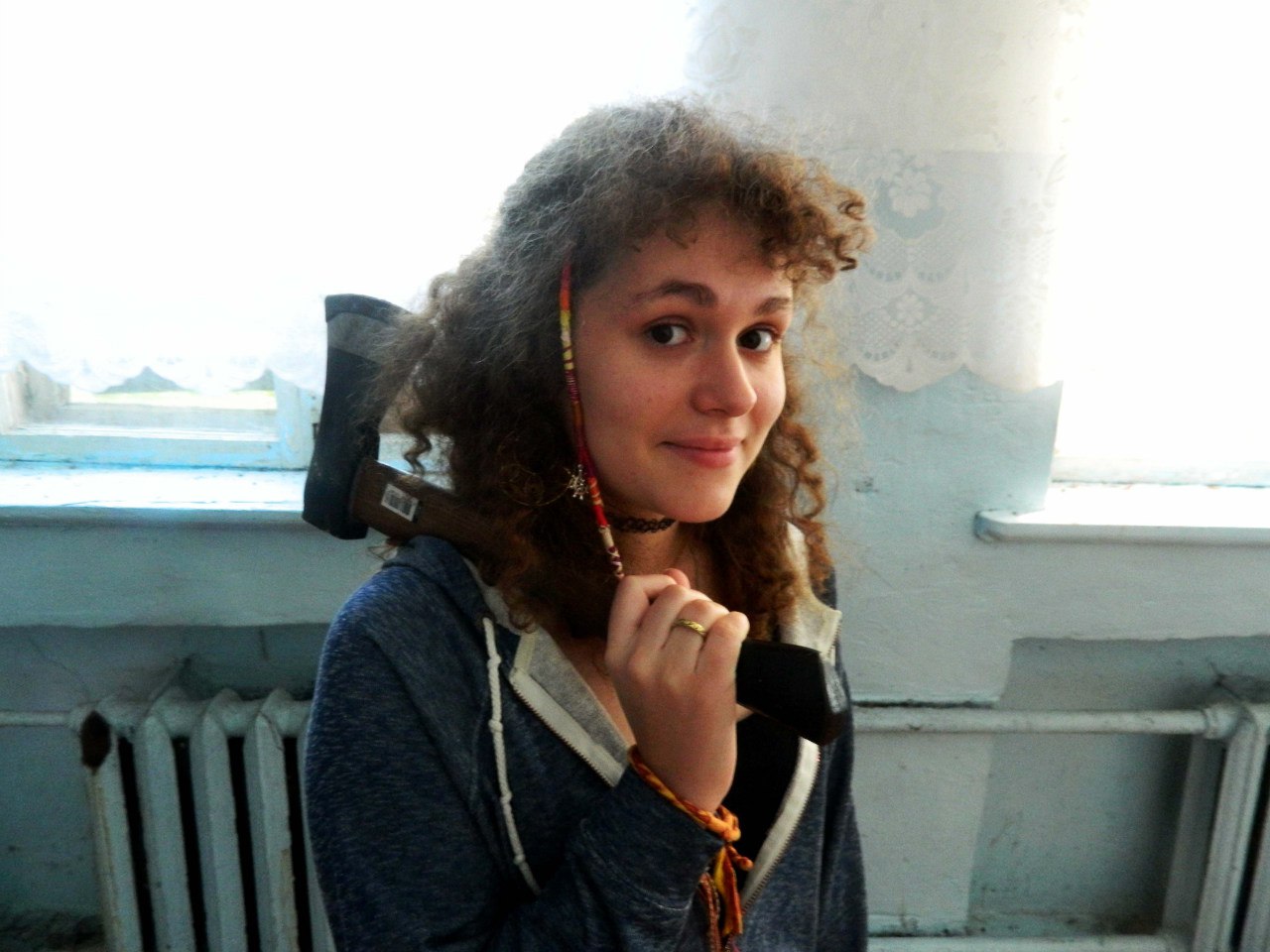 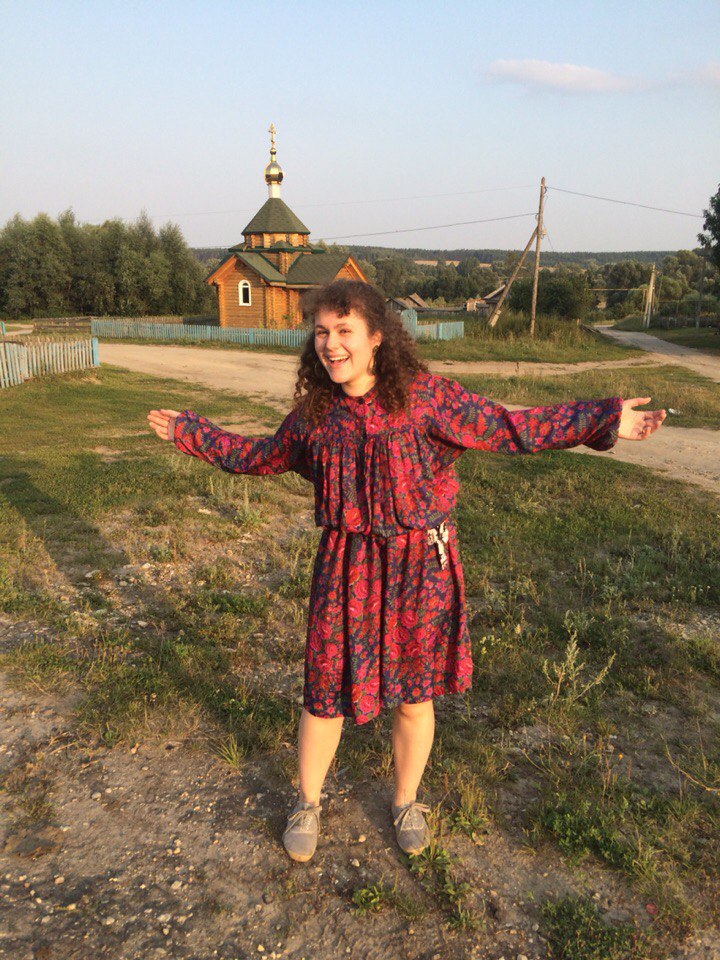 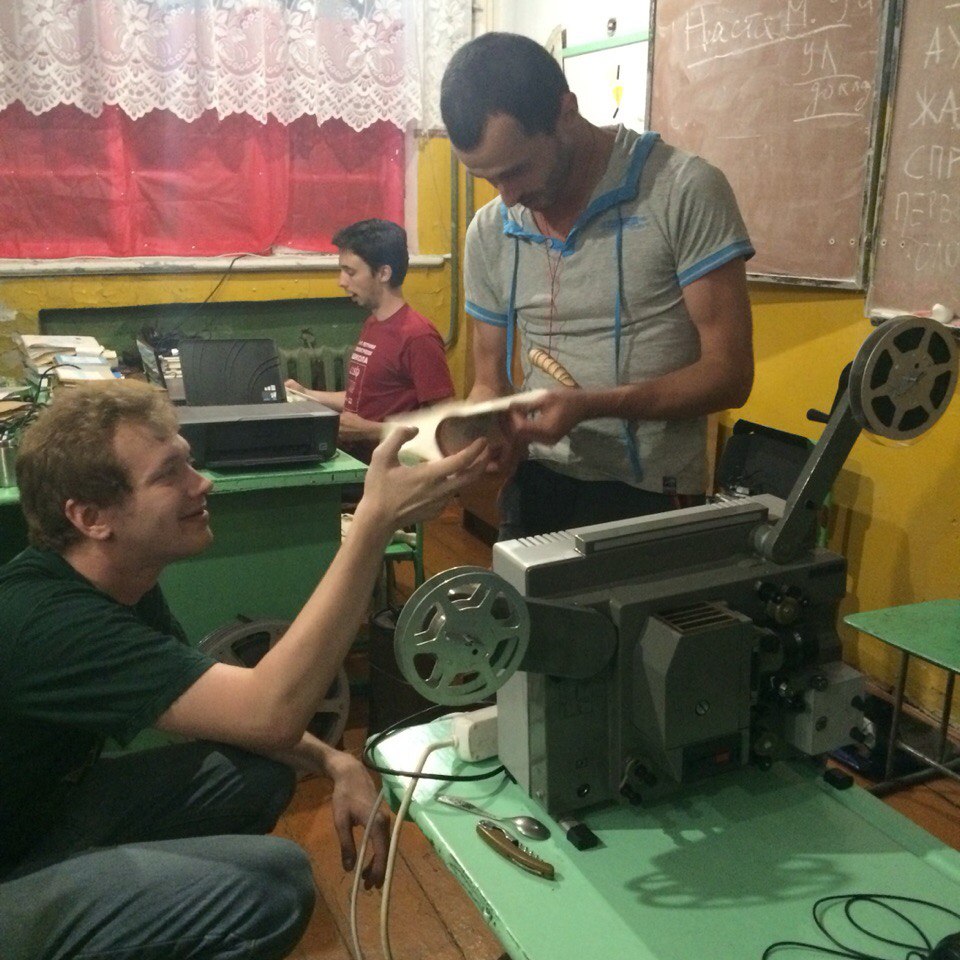 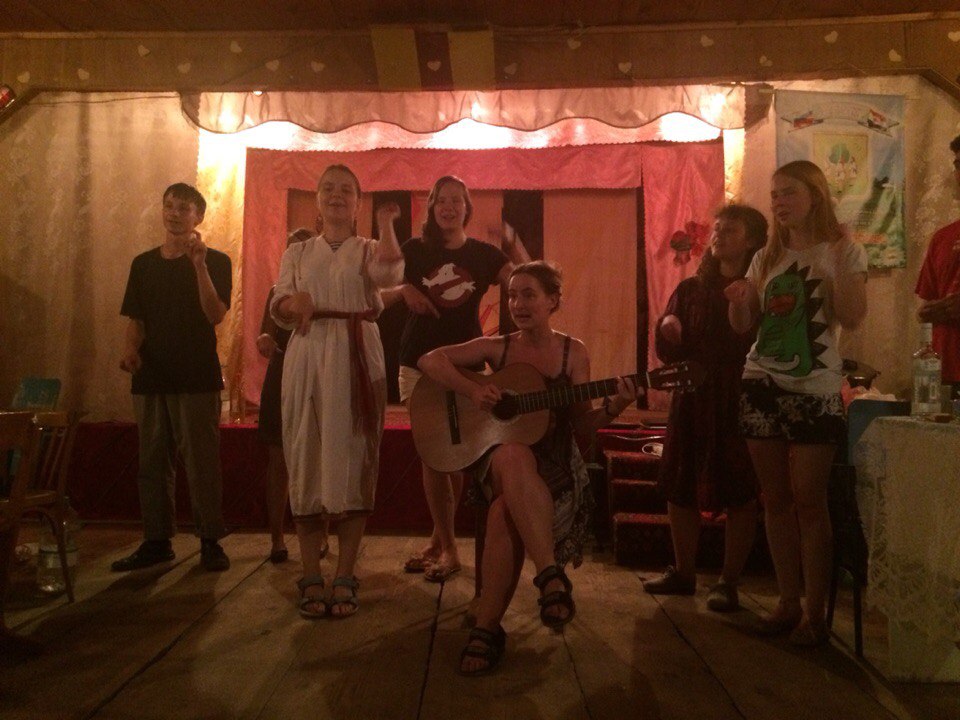 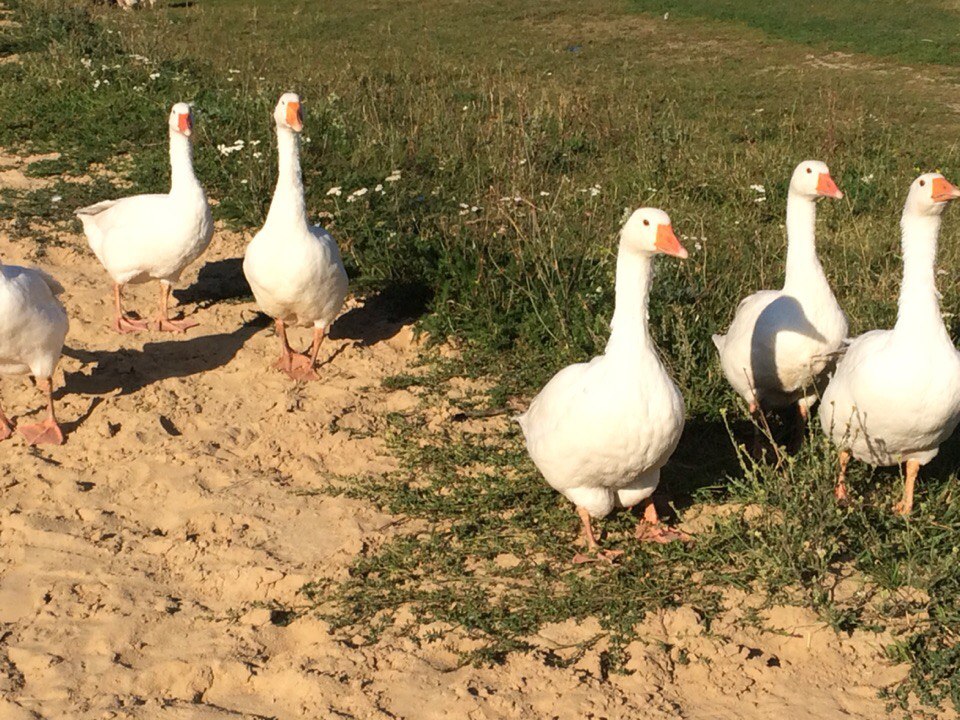 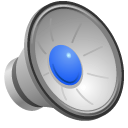